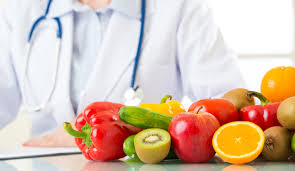 NUTRITION & HEALTH
Dr. Reshma Reghu
Lecturer,
Dept of Community Medicine
Defn..
Science of food and its relationship to health.
Good nutrition means maintaining a nutritional status that enable us to grow well and enjoy good health.
Community aspects of nutrition deals with 5 section 
Dietary constituents
Nutritional Requirements
Assessment of Nutritional Status
Nutritional problems in public health
Nutritional programmes in India
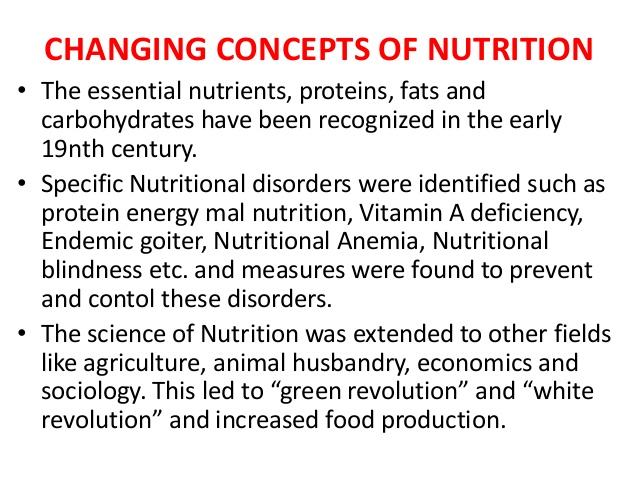 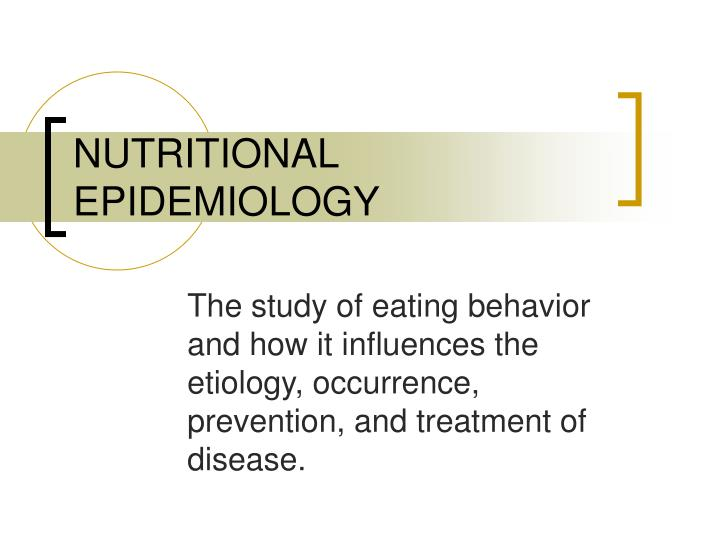 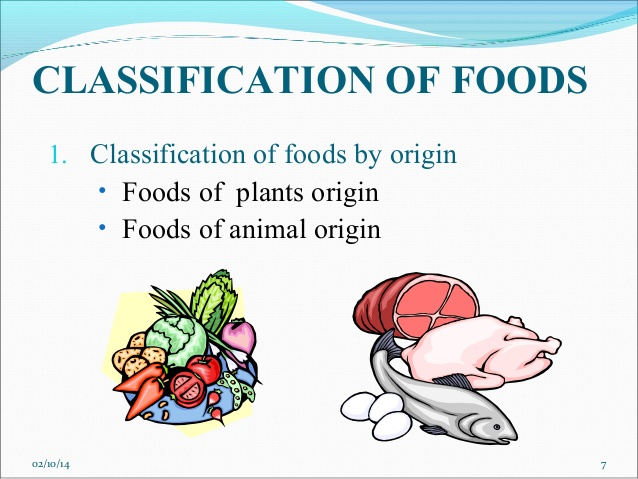 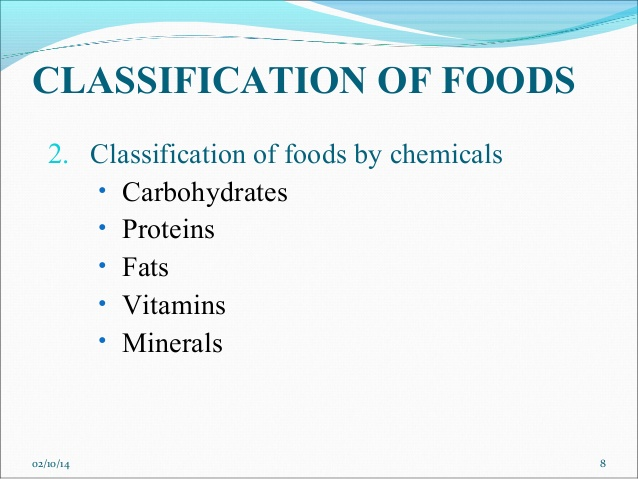 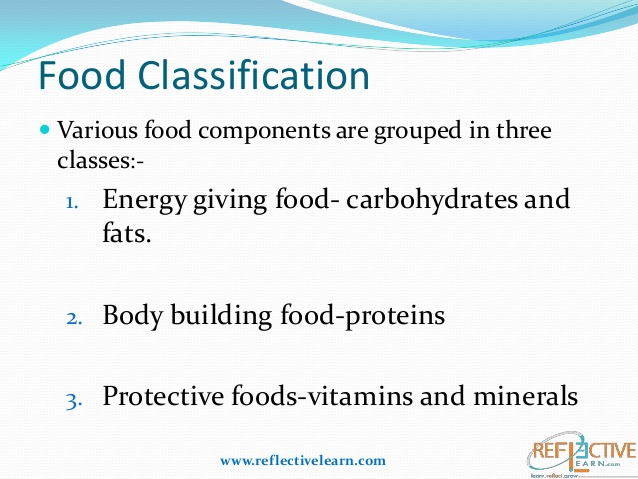 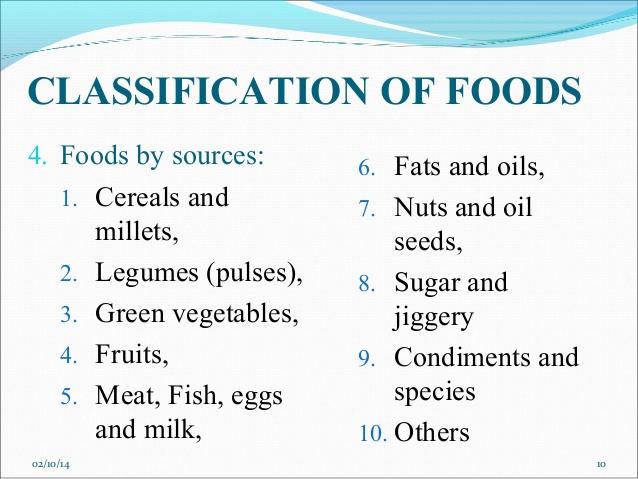 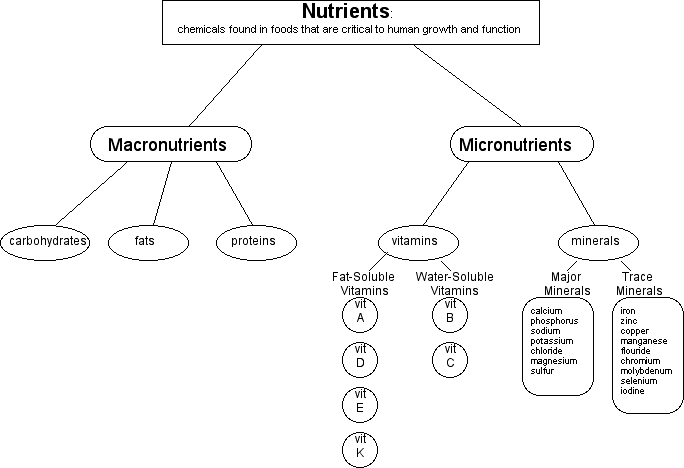 PROTEINS
which is of first importance
complex  organic nitrogenous compounds
protein constitute 20 % of the body weight in an adult
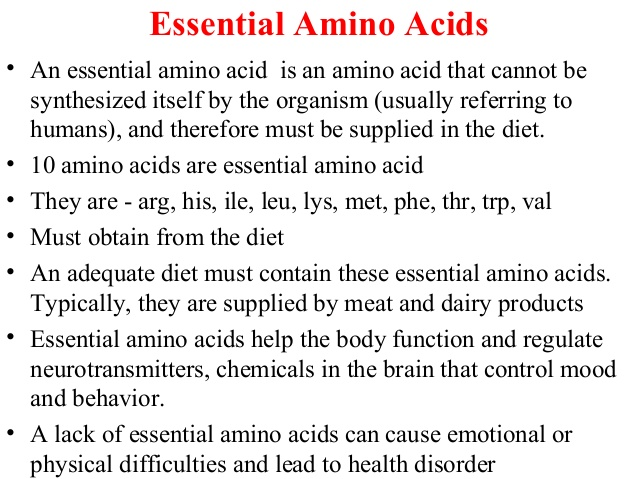 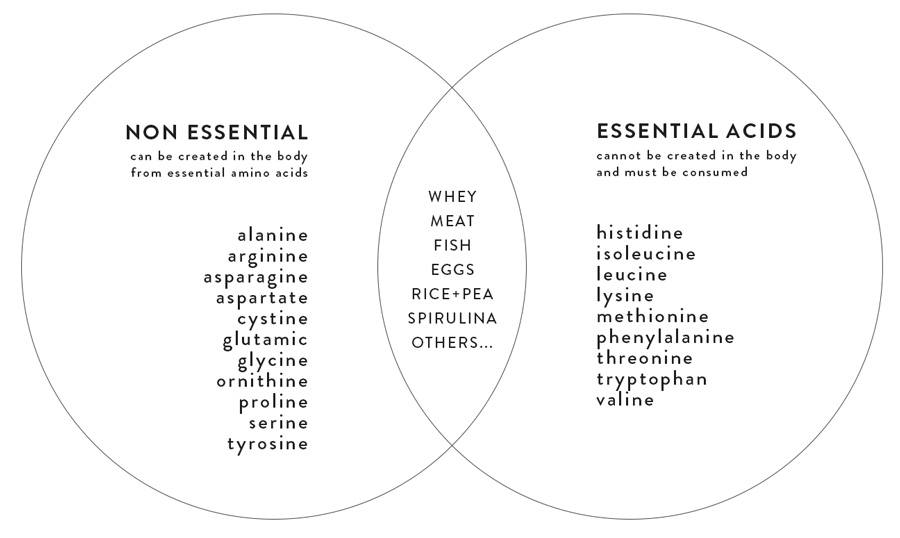 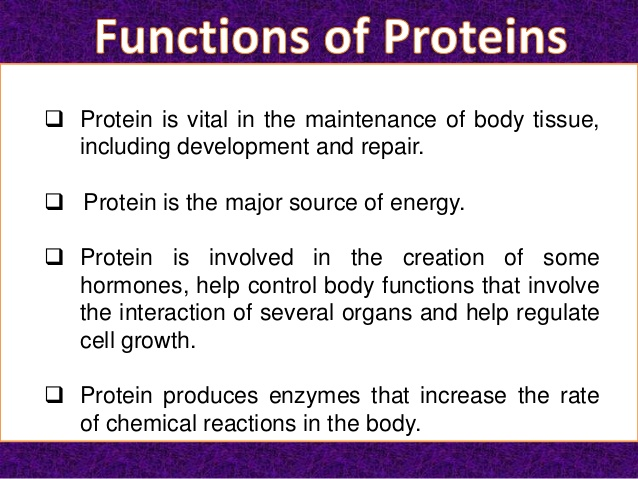 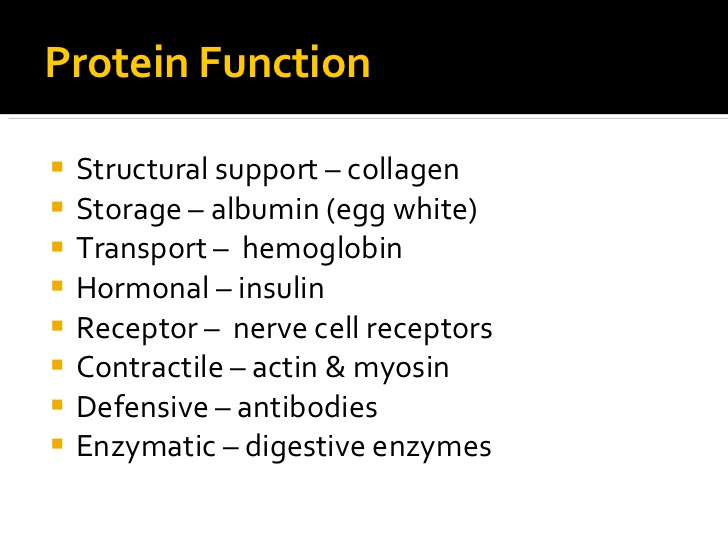 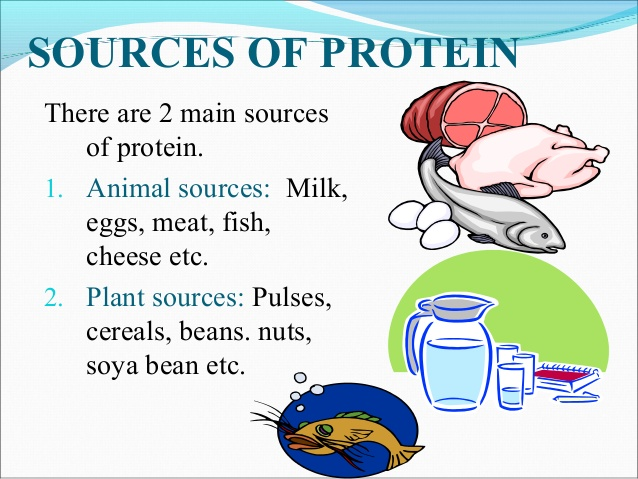 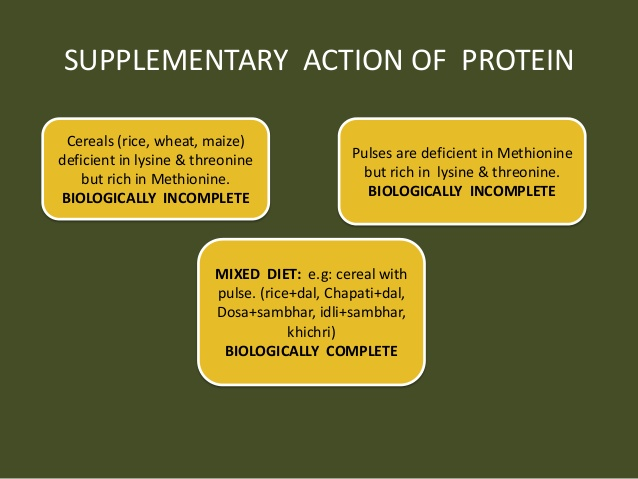 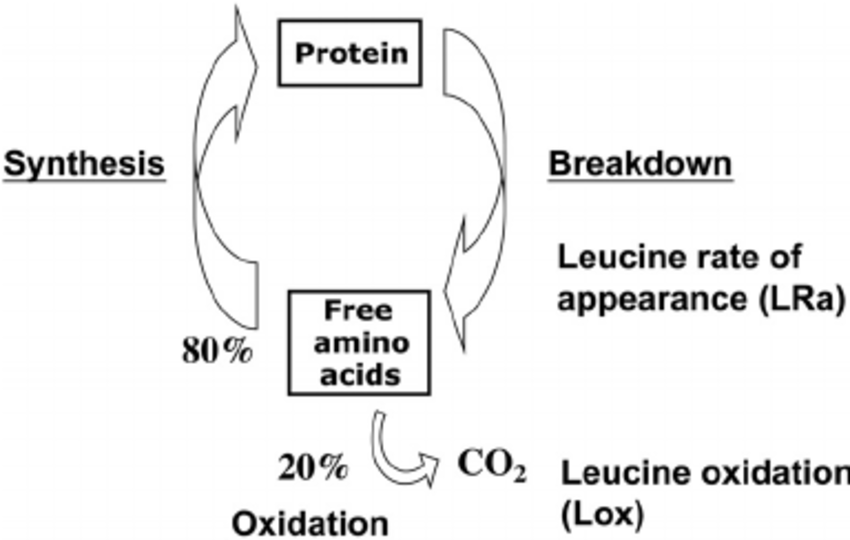 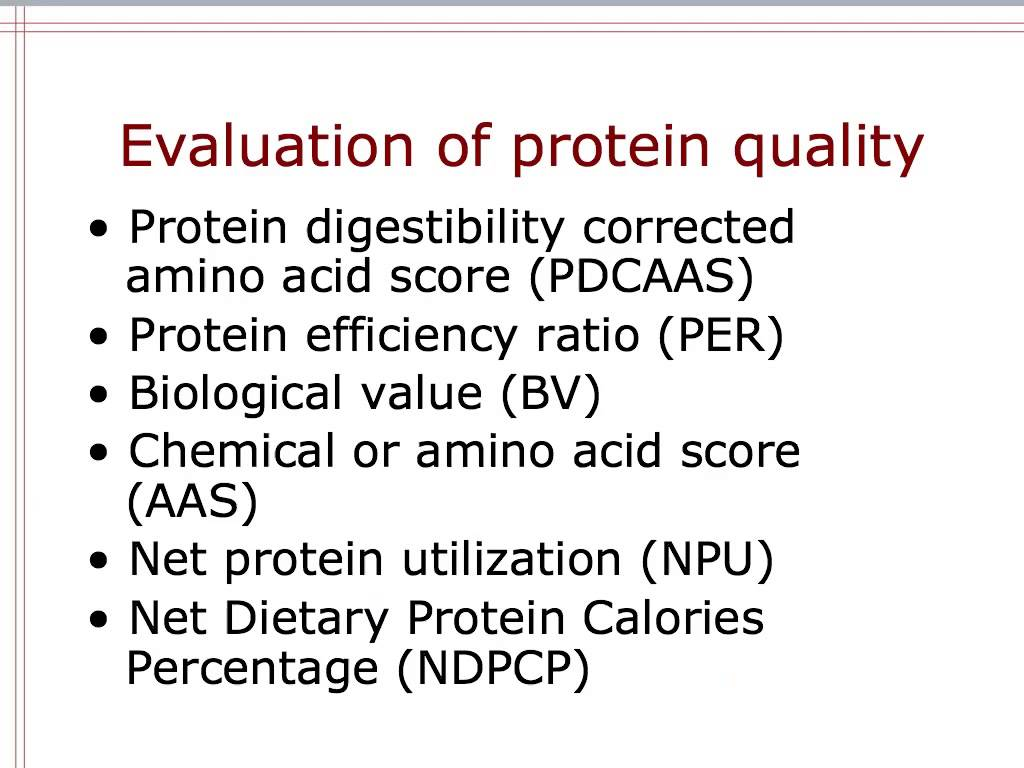 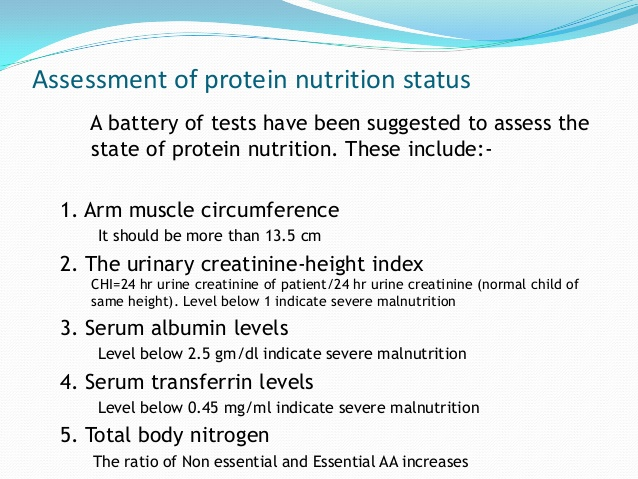 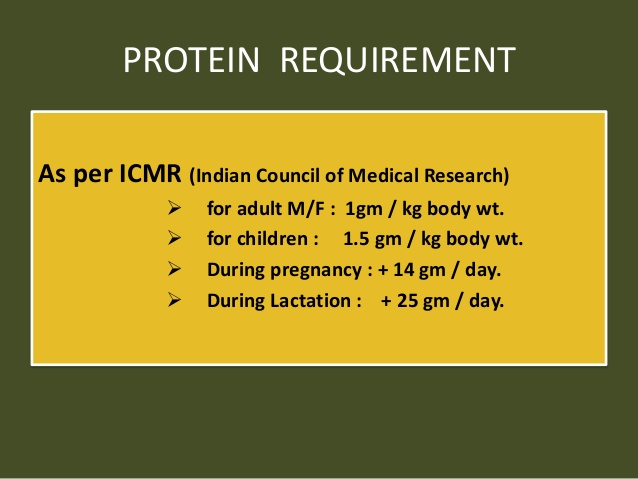 FATS
Fats are solid at 20*C
Oils in liquid state
Concentrated sources of energy
Human body can synthesis triglycerides & Cholesterol endogenously
Most of the human fat is in the form of adipose tissue
In normal human, adipose tissue constitutes between 10 t0 15 % of body weight
Accumulation of 1 kg of adipose tissue corresponds to 7,700 kcal of energy.
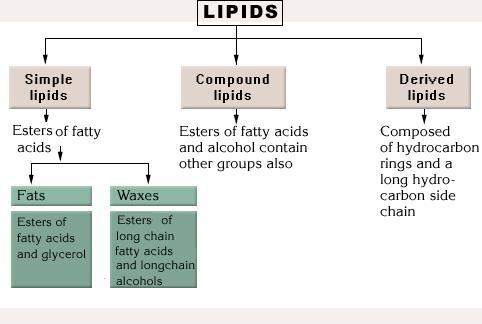 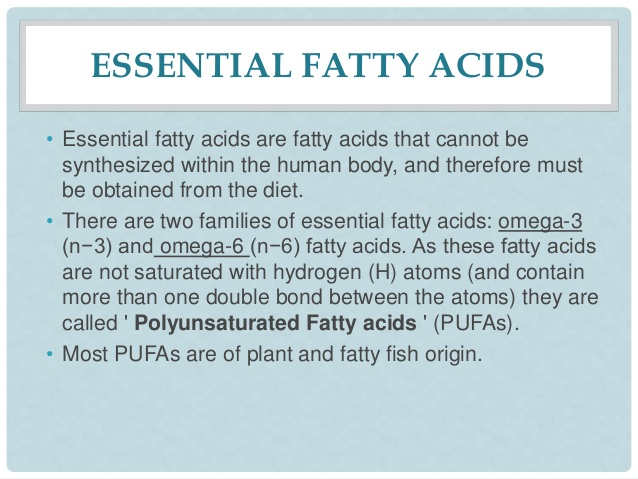 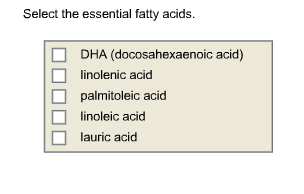 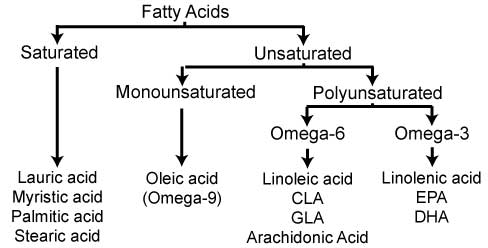 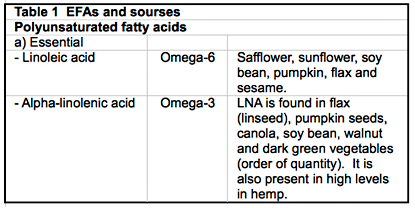 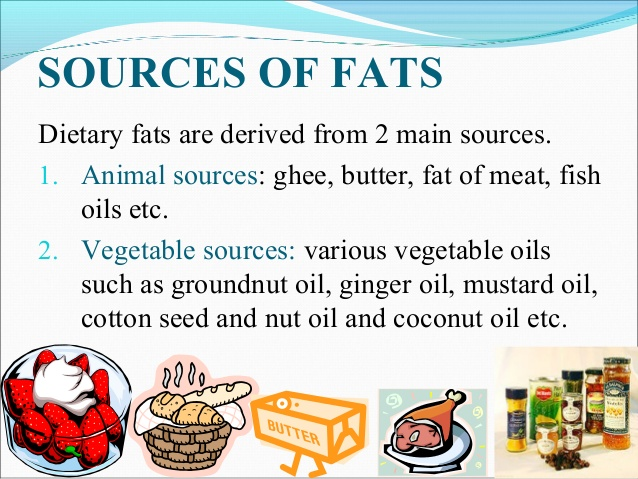 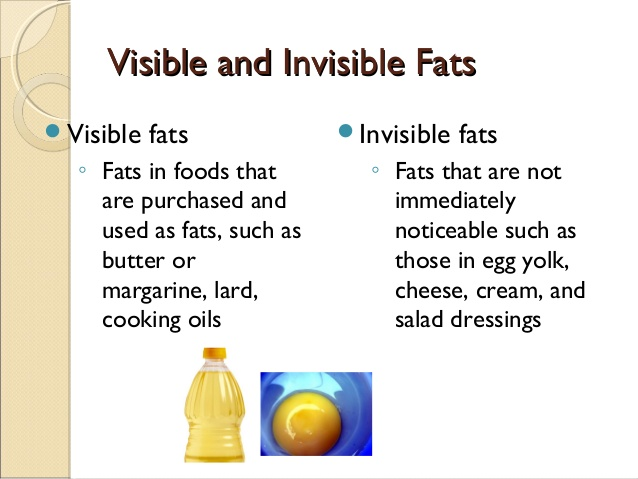 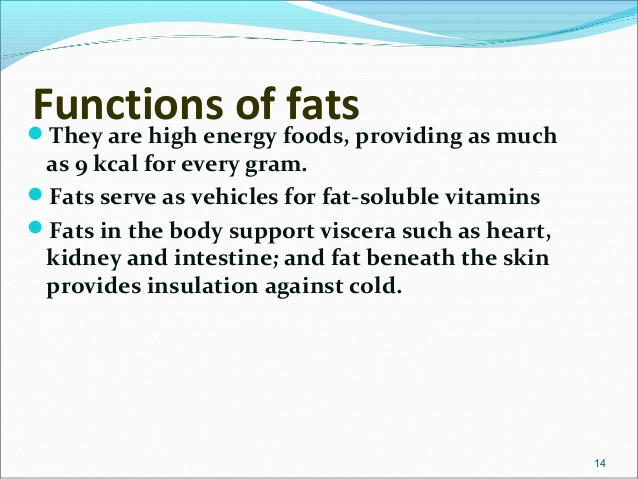 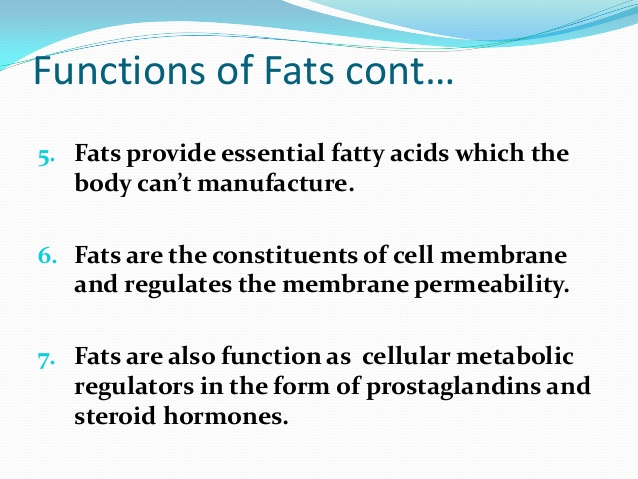 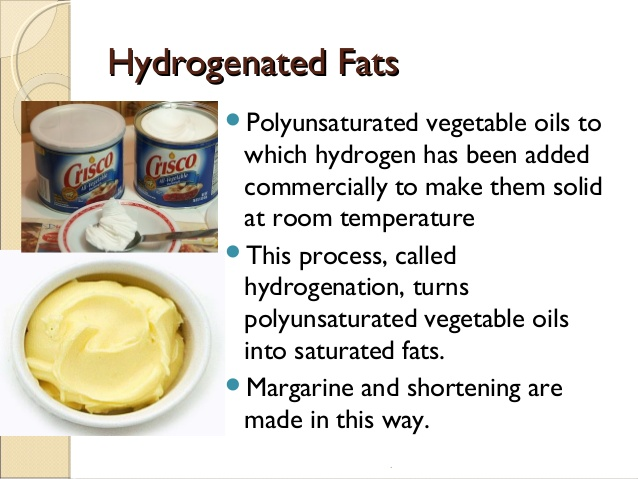 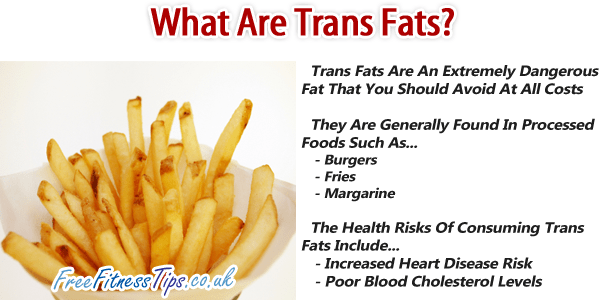 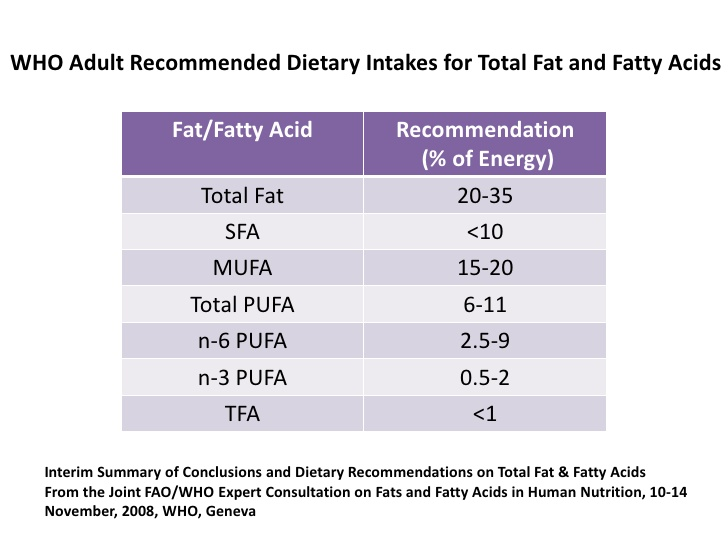 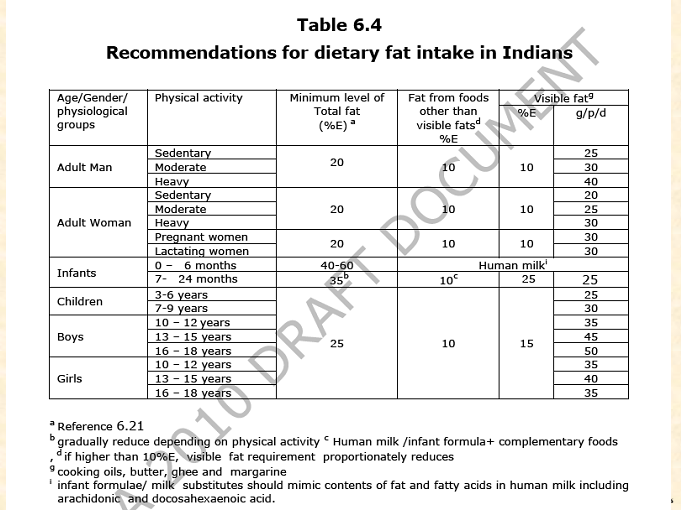 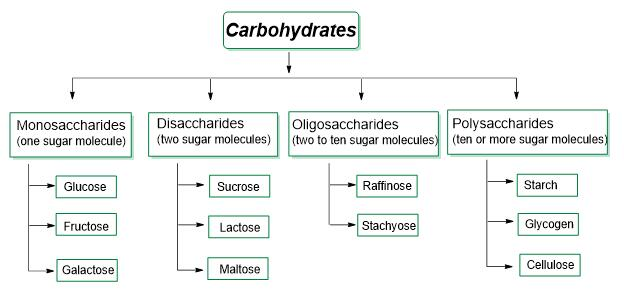 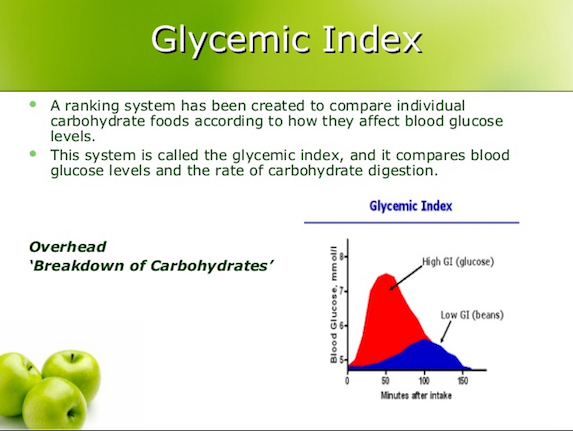 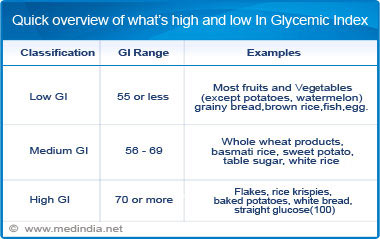 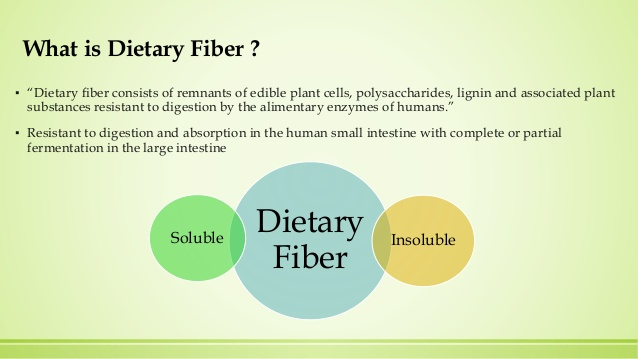 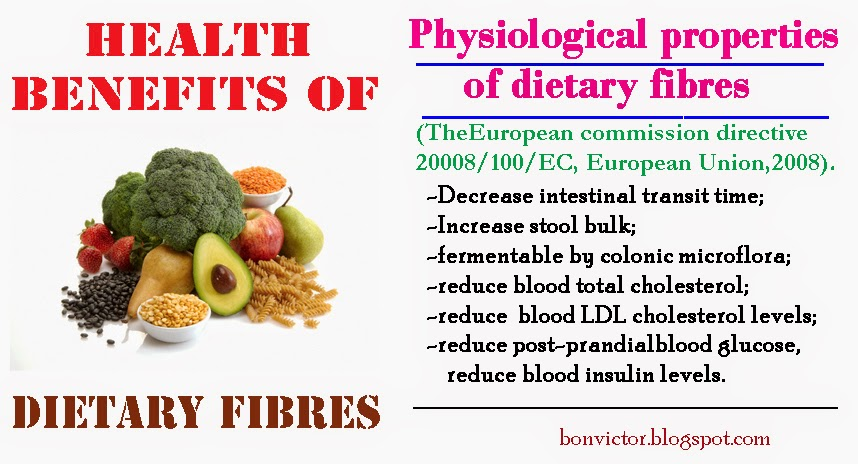 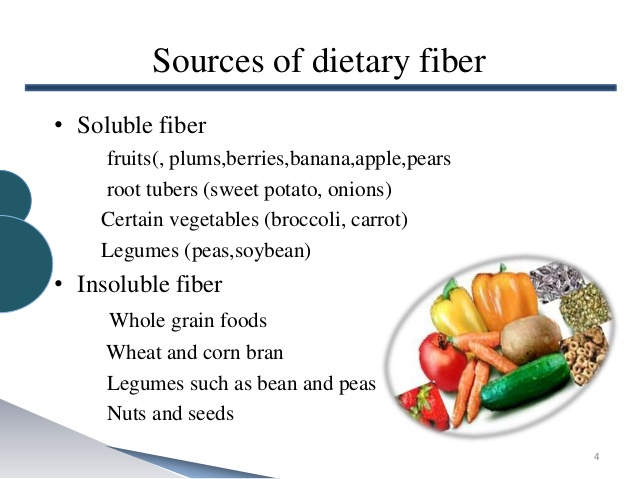 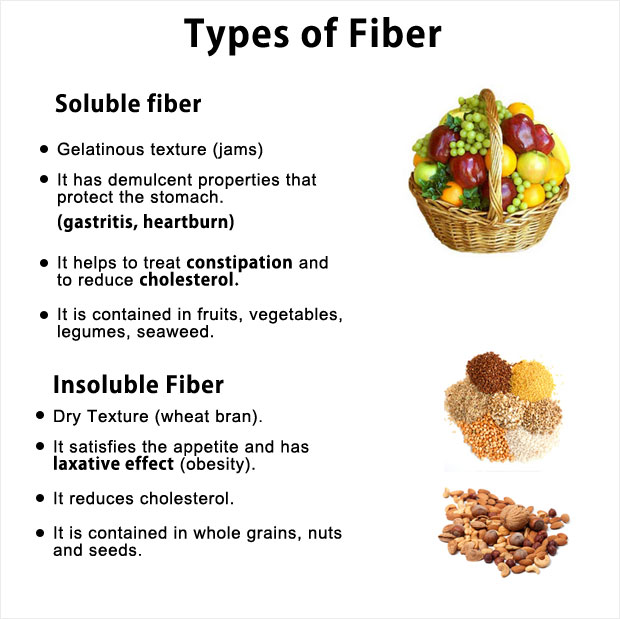